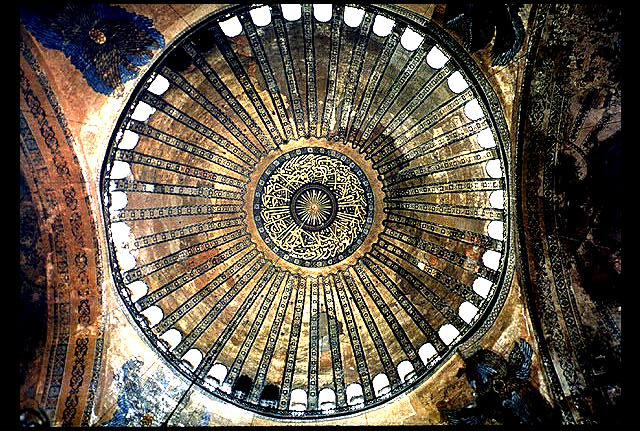 The Large Hadron Collider
Mike Lamontfor the LHC team
20-6-2011
LHC status
1
Overview
Introduction
Performance in 2010
Progress in 2011
Looking ahead 
Conclusions
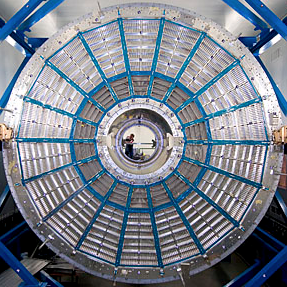 20-6-2011
LHC status
2
CERN’s injector complex
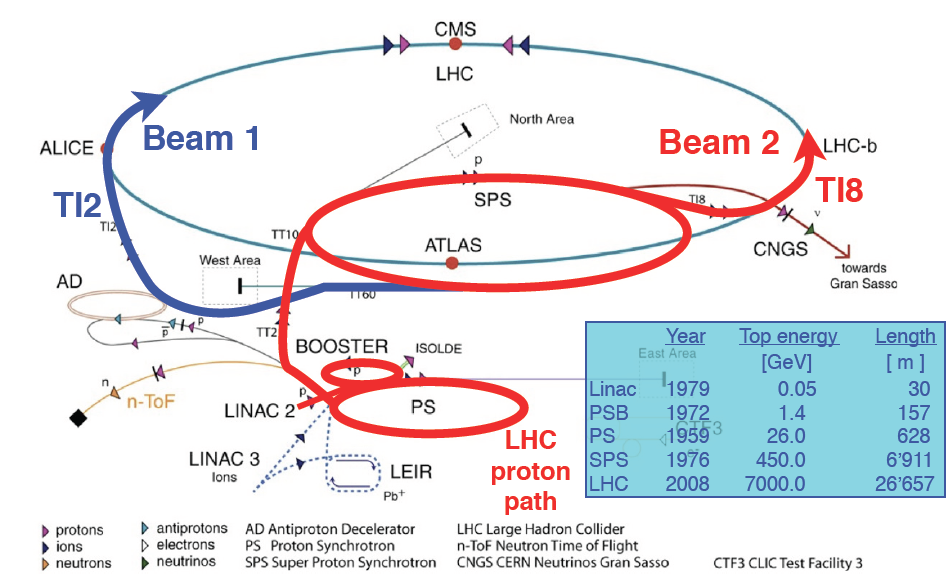 20-6-2011
LHC status
3
LHC layout and accelerator systems
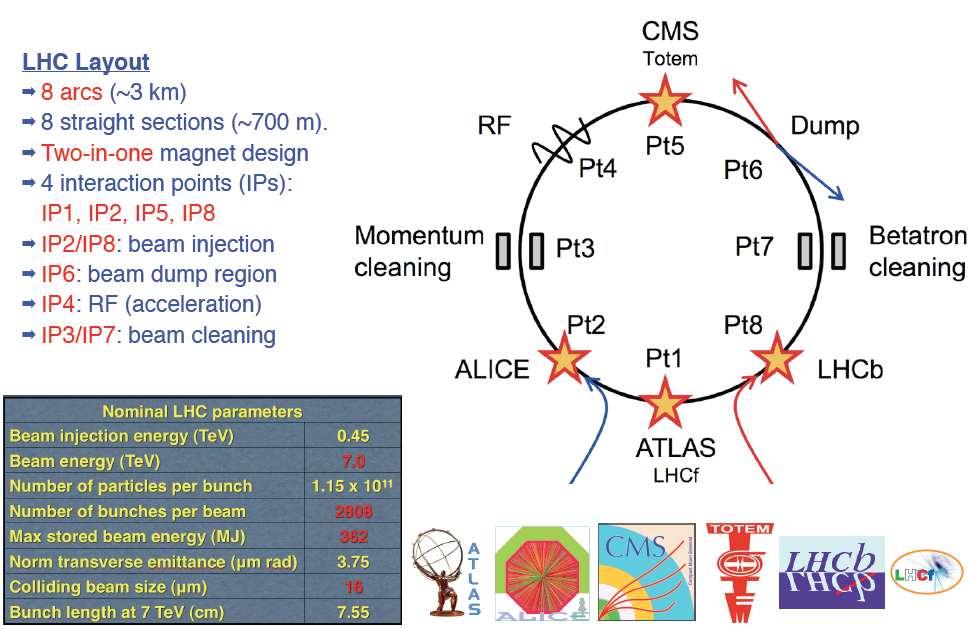 20-6-2011
LHC status
4
Luminosity - reminder
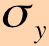 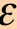 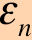 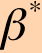 20-6-2011
LHC status
5
2010 – main aims
Lay the foundations for 2011 and the delivery of 1 fb-1. Peak luminosity target 1x1032 cm-2s-1
Gain solid operational experience of injecting, ramping, squeezing and establishing stable beams
Steady running at or around 1 MJ for an extended period 
Perform a safe, phased increase in intensity up to around 30 MJ per beam
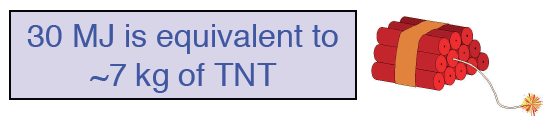 20-6-2011
LHC status
6
2010 parameters
20-6-2011
LHC status
7
Performance ramp-up(368 bunches)
Nominal bunch operation(up to 48)
Initial luminosity run
Nominal bunch commissioning
Bunch trains
Luminosity: 3 running periods
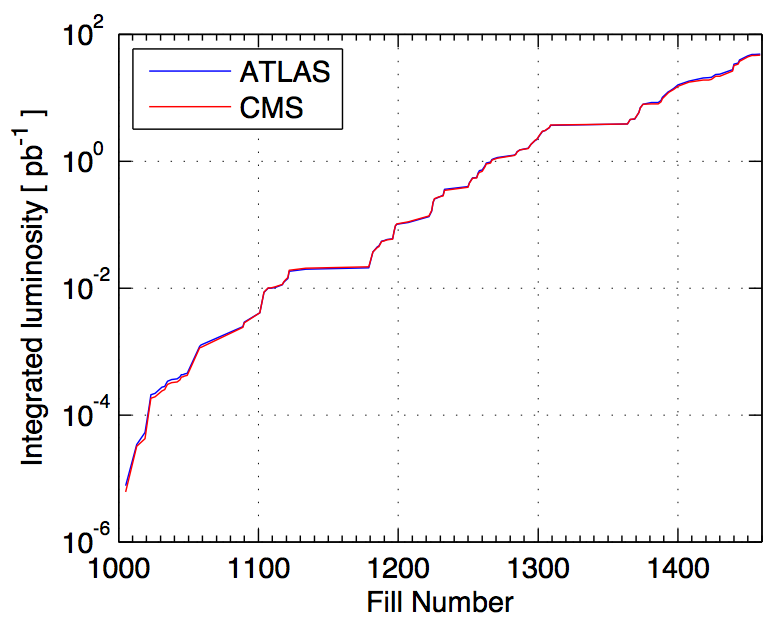 Performance ramp-up made possible by a safe, staged commissioning.
Meticulous preparation for unsafe beams!
20-6-2011
LHC status
8
Luminosity 2010
CMS
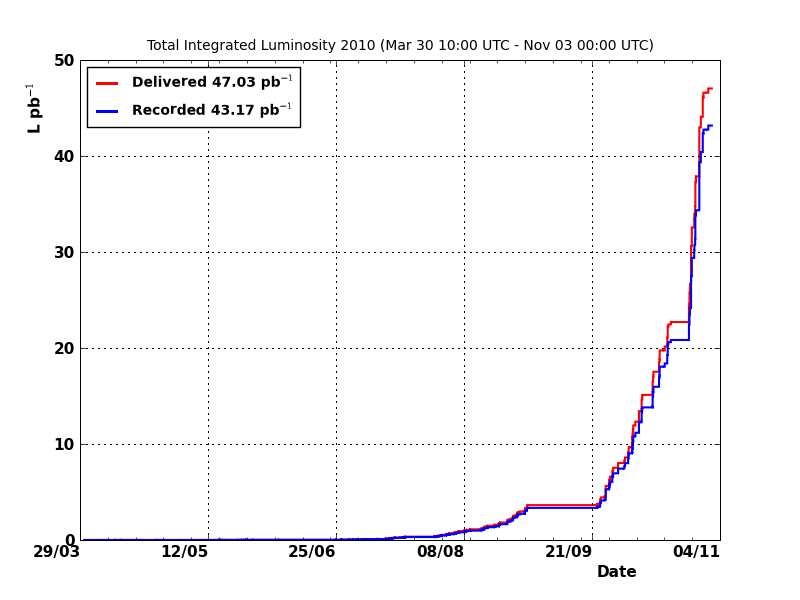 20-6-2011
LHC status
9
Status LHC Stored Energy
Stored energy reached at 3.5 TeV: 28.0 MJ
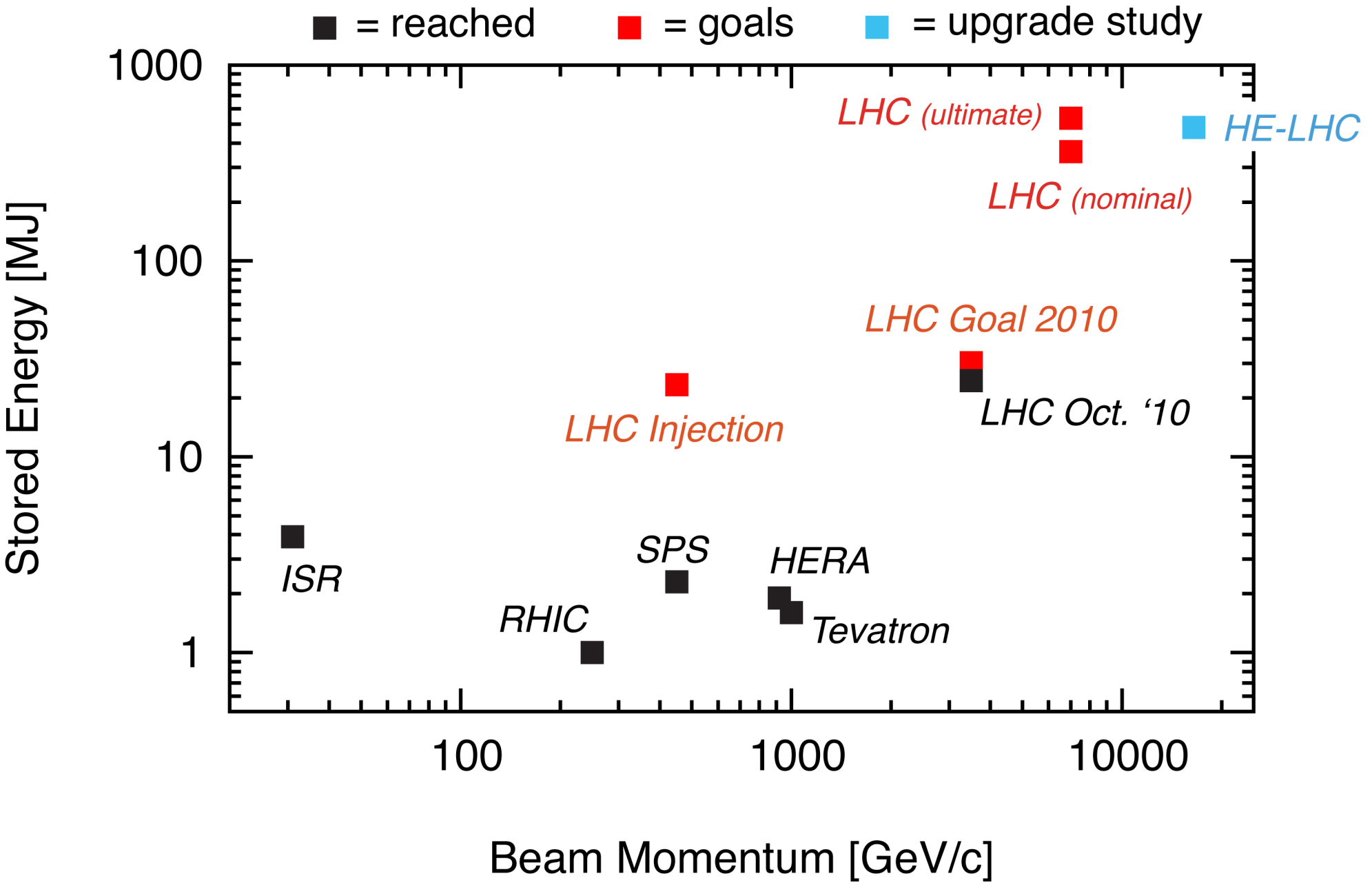 80 kg TNT
Ralph Assmann
20-6-2011
LHC status
10
Lifetimes
Excellent single beam before collisions - over 300 hours

Luminosity lifetime 15- 20 hours, better in 2011
Reasonably well given by emittance growth and intensity decay
Minimal drifts in overlap – beams very stable

 Intensity lifetime ~90 hours
Luminosity burn, losses on collimators

Emittance growth (hor. ~ 30 hours, vert. ~ 20 to 40 hours)
Intra Beam Scattering
and something else – at least sometimes “the hump”
20-6-2011
LHC status
11
Aperture looks good
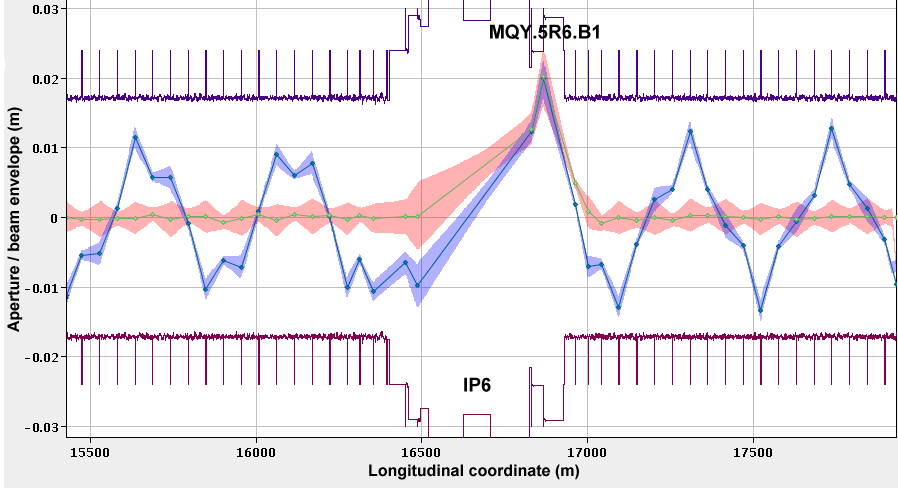 20-6-2011
LHC status
12
Optics & magnetic machine
Optics stunningly stable
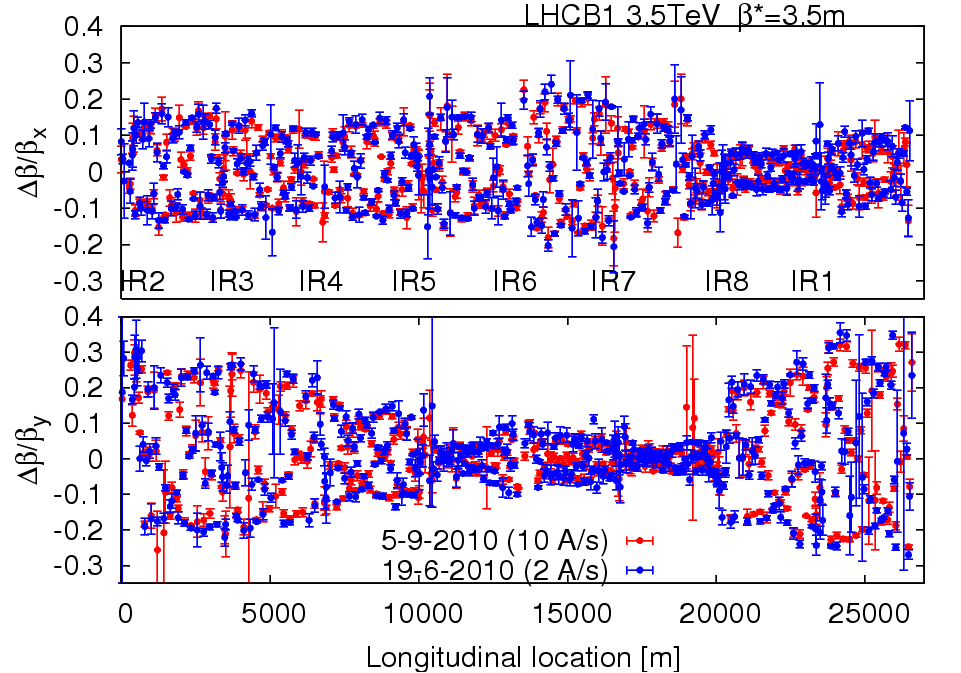 Machine magnetically and optically well understood
Excellent agreement with model and machine
Magnetically reproducible
Important because set-up remains valid from fill to fill
20-6-2011
LHC status
13
Measured Cleaning at 3.5 TeV
Making sure the hierarchy is respected
(beam1, vertical beam loss, intermediate settings)
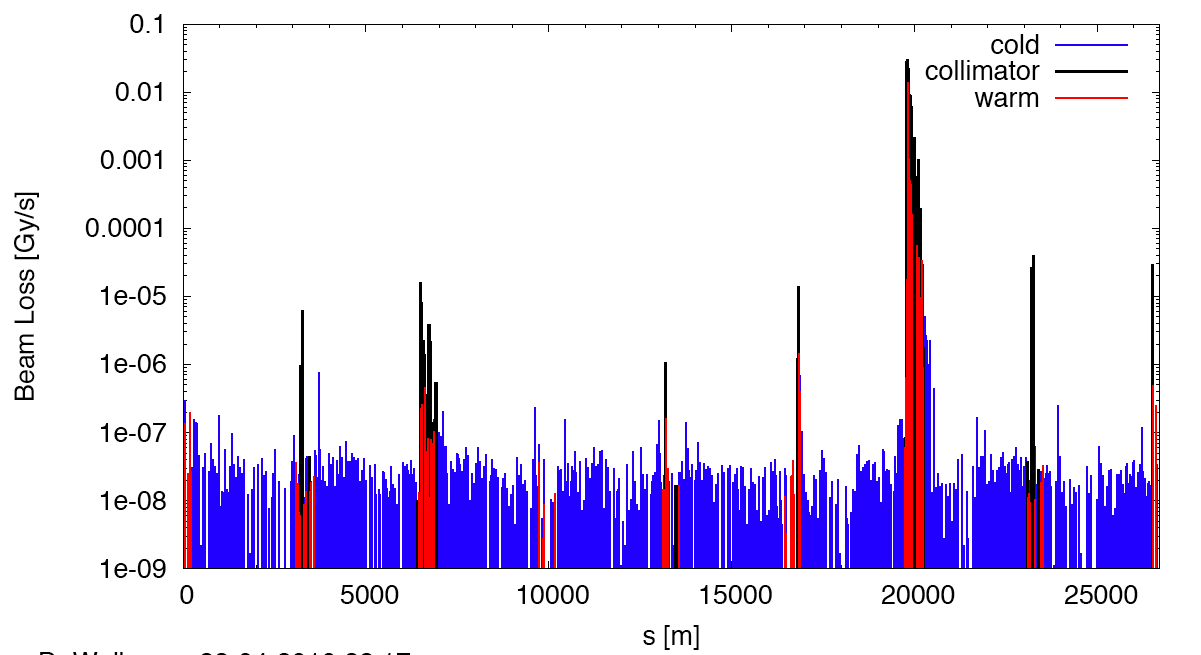 Dump Protection Col.
IR1
Momentum Cleaning
IR8
IR2
IR5
Beam cleaning efficiencies ≥ 99.98% ~ as designed
20-6-2011
LHC status
14
LHC 2010 - summary
Excellent single beam lifetime
Ramp & squeeze essentially without loss
No quenches with beam above 450 GeV
Excellent performance of Machine Protection
Optics close to model (and correctable)
Excellent reproducibility
Aperture as expected
Better than nominal from injectors
Emittances, bunch intensity
Beam-beam: can collide nominal bunch currents
With smaller that nominal emittances – surprise!
And surprisingly good availability…
20-6-2011
LHC status
15
Overall LHC efficiency in 2010
65%availability
Not bad for the first year of operation!
W. Venturini
20-6-2011
LHC status
16
Pb run 2010
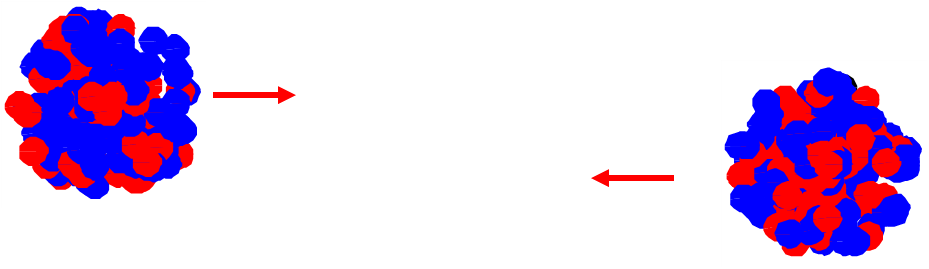 Very fast commissioning plan worked:
Collisions within 50 hours of first injection
Profited of the experience of the proton run
Stable beams within 4 days (… and physics)
Rapid progression in number of bunches

The LHC worked with Pb beams
No rapidly decaying, invisible beams 
No quenches
Some new losses and radiation problems
20-6-2011
LHC status
17
Pb run 2010 - Achievements
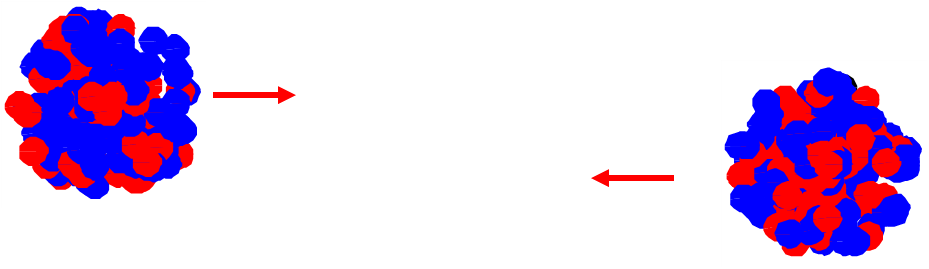 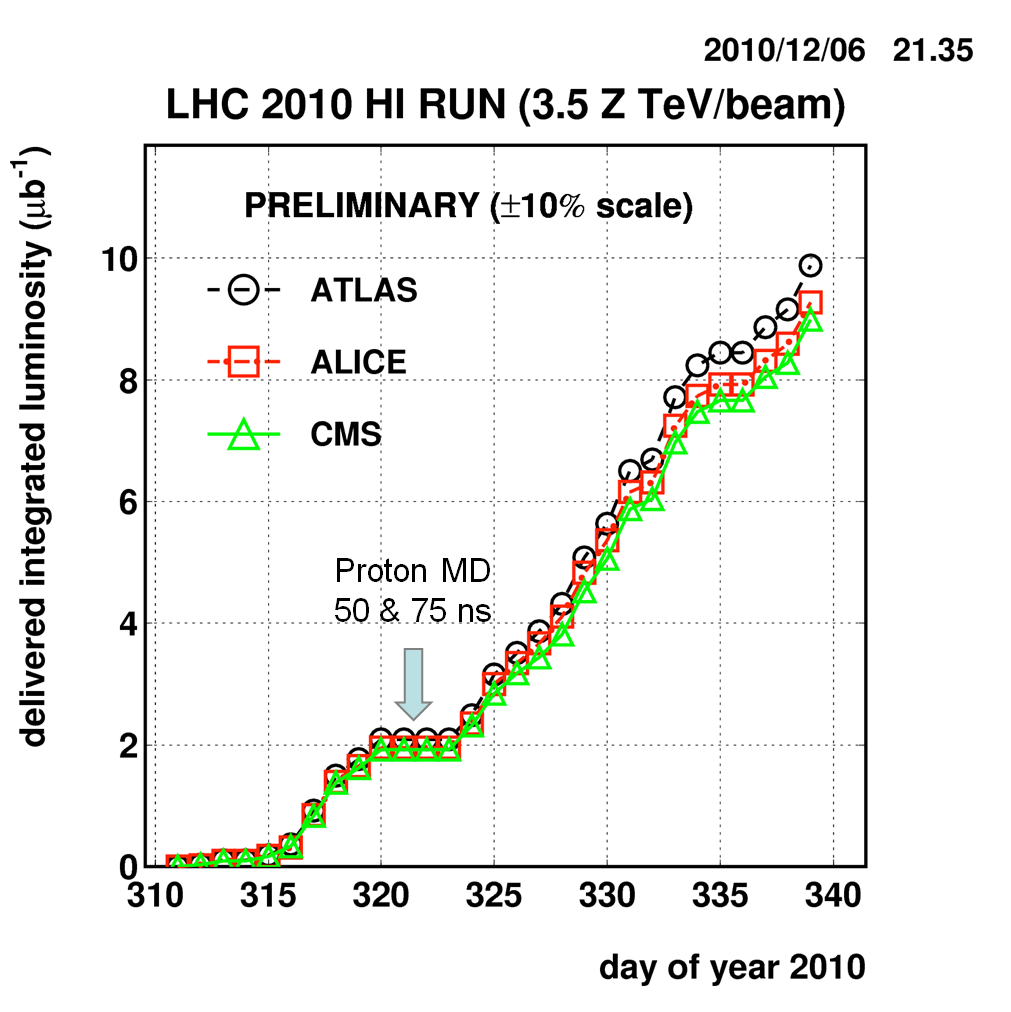 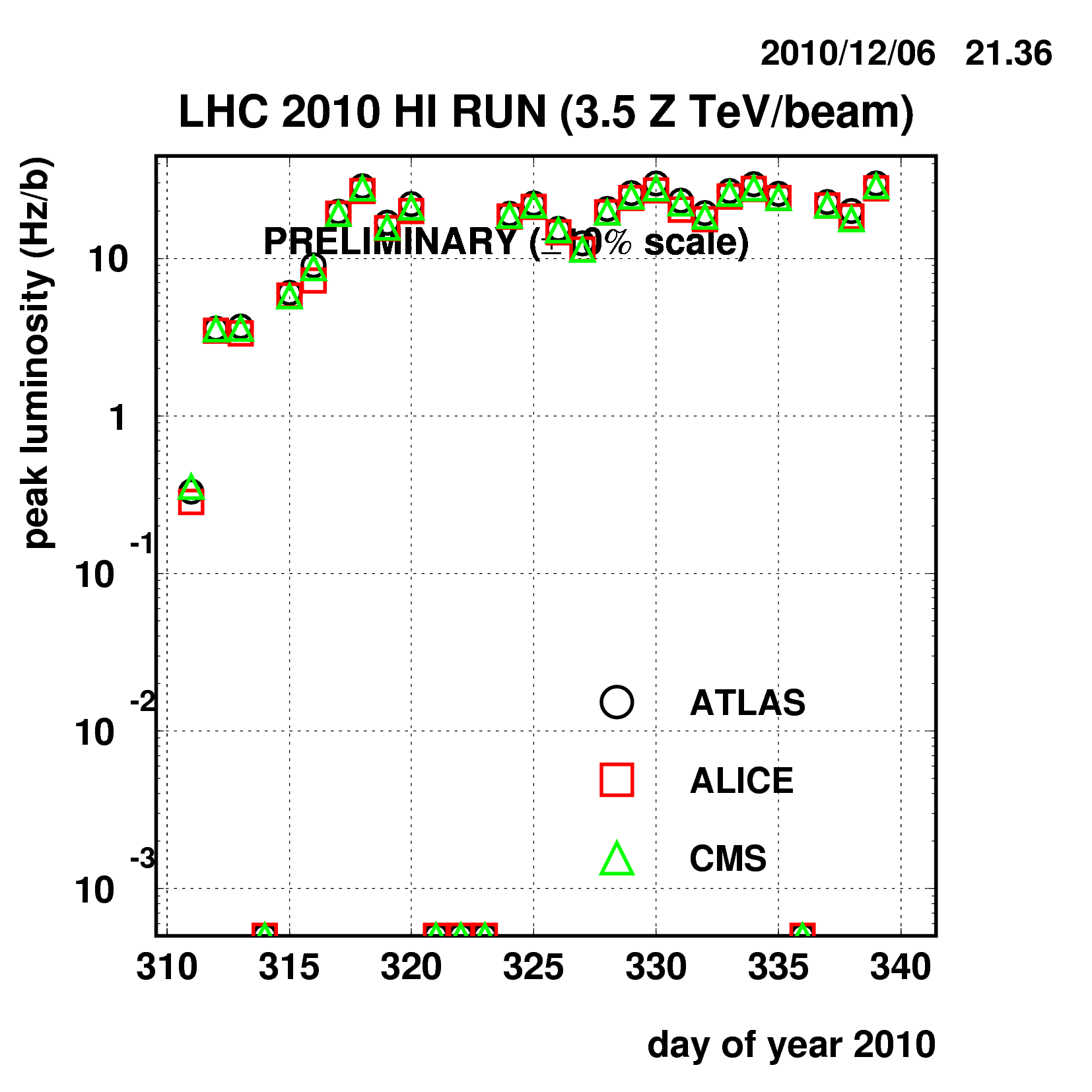 06/06/2011
18
[Speaker Notes: 7x10^7 ions is the nominal population]
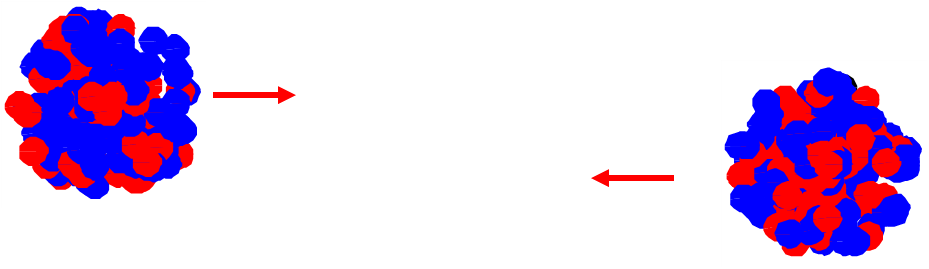 Pb run 2010: Collimation
Generally according to predictions (i.e. efficiency is a factor 100-500 worse than p).
J. Jowett
20-6-2011
19
LHC status
PROBLEMS – TWO OF them
20-6-2011
LHC status
20
UFOs – unidentified falling objects
Many sudden local losses have been recorded. 
No quench, but preventive dumps
Rise time around of the order 1 ms.
Potential explanation: dust particles falling into beam creating scatter losses and showers propagating downstream
Distributed around the ring – arcs, inner triplets, IRs
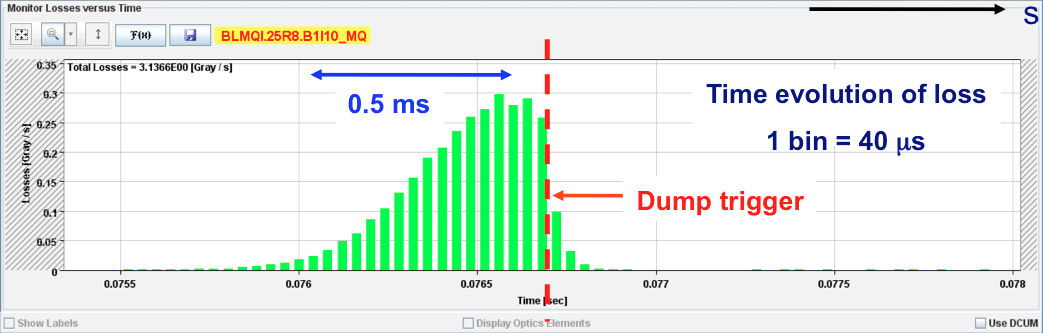 20-6-2011
LHC status
21
Electron cloud
Schematic of electron cloud build up in LHC arc beam pipe due to photoemission and secondary emission [F. Ruggiero]
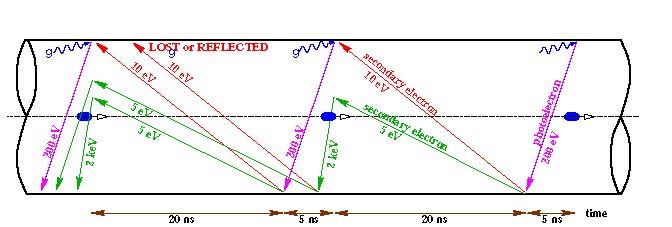 Reflection
Secondary emission yield [SEY]
Vacuum pressure rise  (background in experiments)
Single-bunch instability
Multi-bunch instability
Incoherent emittance growth
Heat load in cold arcs (quenches in the limit)
20-6-2011
LHC status
22
Experience in 2010
Vacuum activity started off in regions with common beam pipe at 450 GeV as we pushed up the number of bunches with 150 ns spacing
Test solenoids cured problem – electron cloud
Tried 50 ns bunch spacing
Things really kicked off
High vacuum activity in warm regions 
Significant heat load in cold regions
Instabilities and beam size growth observed
Surface conditioning (‘scrubbing’) observed
Gas desorption rates and SEY drop
Time constant < 1 day
Situation a lot cleaner with 75 ns
incoherent effects seen – emittance blow-up
800+ bunches injected into both beams
20-6-2011
LHC status
23
Scrubbing strategy for 2011
2010 observations are certainly due to ~ 2 < SEY < 2.5, whereas 1.7 was usually the max value studied in the past

Scrubbing with large emittance, high intensity 50 ns beam

Time around 10 days including preparation and validation

Lots of wire wrapped around warm bits during the technical stop (solenoids)
20-6-2011
LHC status
24
Solenoids between DFBX and D1 in IR1R
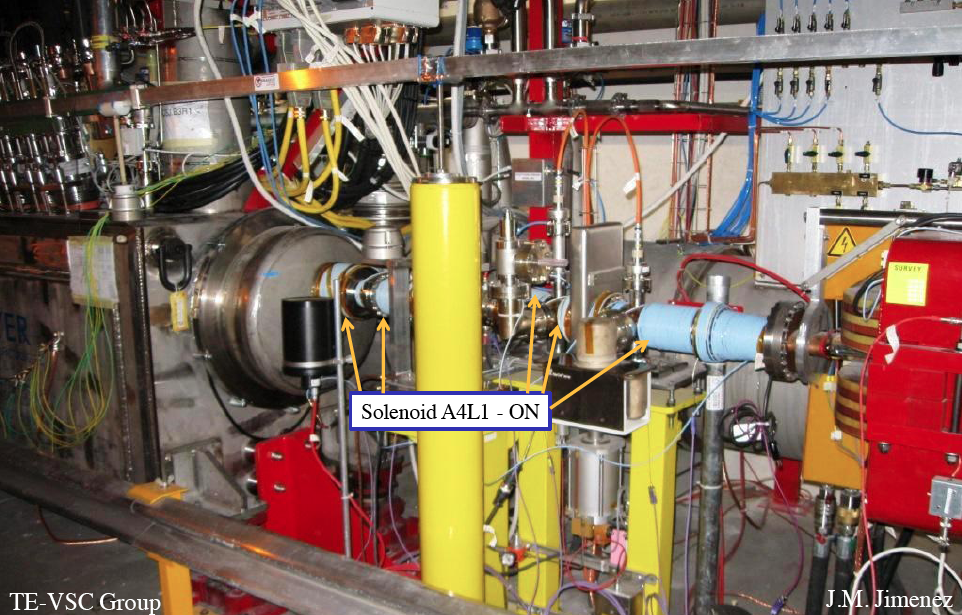 20-6-2011
LHC status
25
2011: main goals
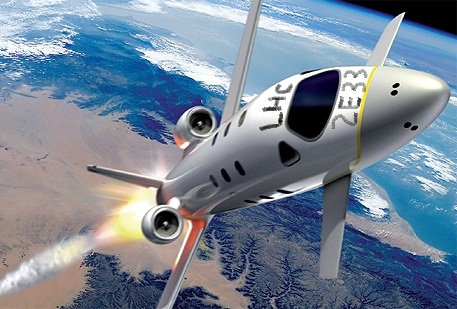 Motivation is clear!



1 fb-1 delivered to each of IP1, IP5 and IP8 at 3.5 TeV
Challenge to deliver 1 fb-1 to IP8
Maximum luminosity : from 2e32 to 3e32 cm-2 s-1
Luminosity leveling via separation required to get close
Alice
pp run:  5e29 < L < 5e30  cm-2 s-1, µ < 0.05
fast, secure and far-reaching
Decided on beta* = 1.5 m in Atlas, CMS; 3 m in LHCb; 10 m in Alice
20-6-2011
LHC status
26
Baseline scenario for 2011
Beam commissioning: 3 weeks
Exit - stable beams with low number of bunches
Ramp-up to ~200 bunches (75 ns): 2 weeks
Multi-bunch injection commissioning continued
Stable beams 
Technical Stop: 4+1 days
Scrubbing run: 10 days including 50 ns injection comm. 
Intermediate energy run – 5 days
Resume 75 ns operation and increase no. bunches: 3 weeks
300 – 400 – 600 – 800 – 930 - MPS and OP qualification 
Physics operation 75 ns:  ~930 bunches
50 ns remains an option if things look good
We are here!
20-6-2011
LHC status
27
2011 LHC schedule Q1/Q2
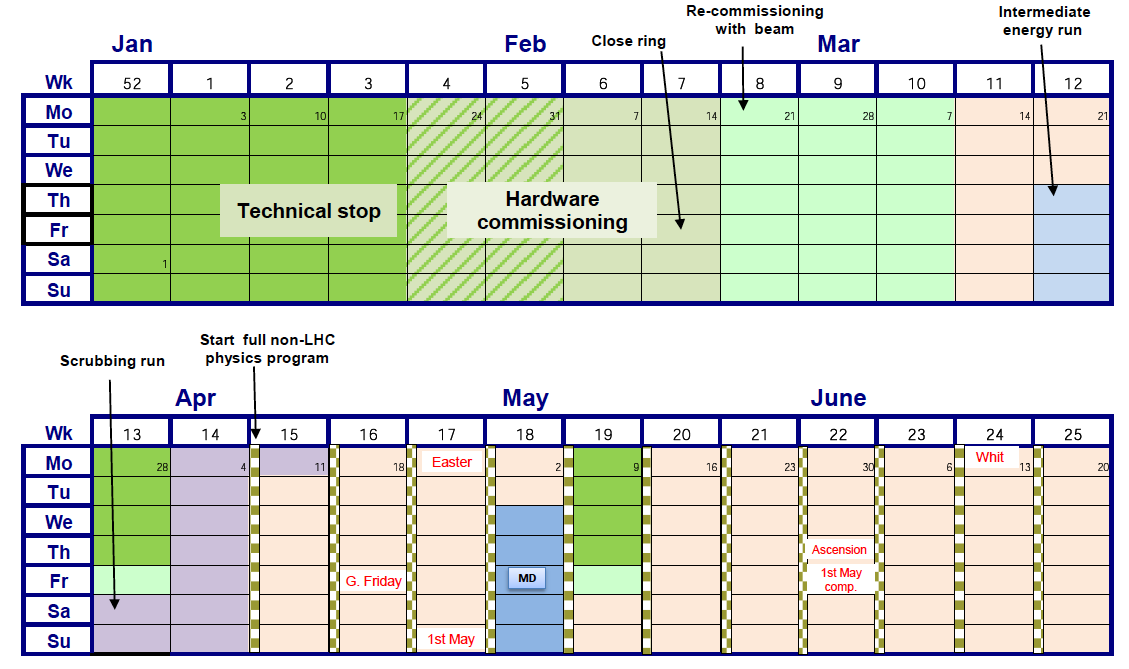 20-6-2011
LHC status
28
2011 – recommissioning
Fast re-commissioning, improvements across the board.
Operation cycle now well optimized: faster ramp & squeeze, much fewer manual actions required by shift crews
20-6-2011
LHC status
29
Machine still beautiful
Beta beating corrected down to 5-10%!!
Confirmed stability of the optics
‘Final’ b* values from K-modulation:






Errors around 4-10%
Aperture: global > 12 s, triplet > 14.5 s
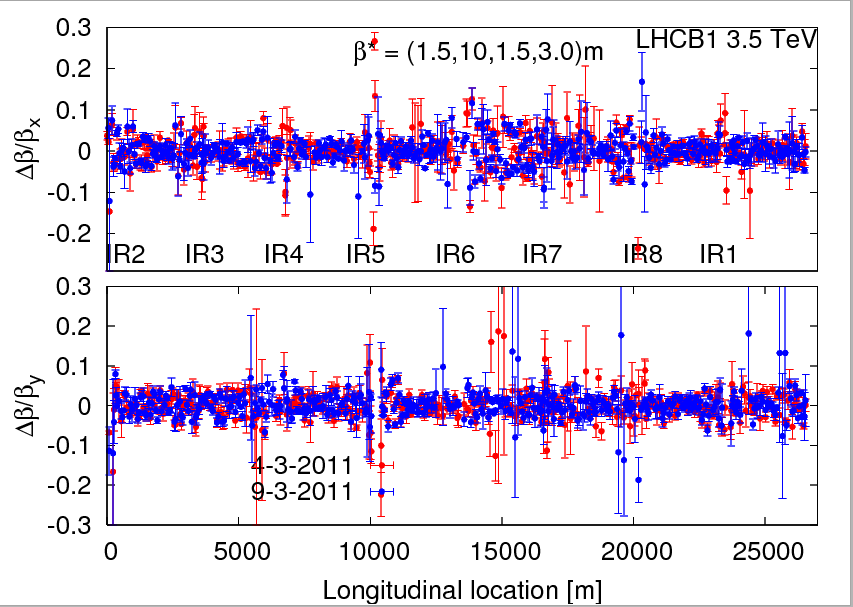 30
20-6-2011
LHC status
Scrubbing run
Impressive progression in spite of several technical problems not related to the scrubbing (> 3 days lost).

5 days of scrubbing

All solenoid off (experiments and vacuum solenoids at warm sections)
Careful increase in intensity (in steps of 200 bunches) monitoring cryogenics, vacuum, machine protection and particularly RF

Limited to 72 bunches/train by injection performance

Reached 1020 bunches per beam at the end of the scrubbing run  more than 1014 protons per ring
31
20-6-2011
LHC status
Scrubbing: effect on beam
Started like this – 300 bunches
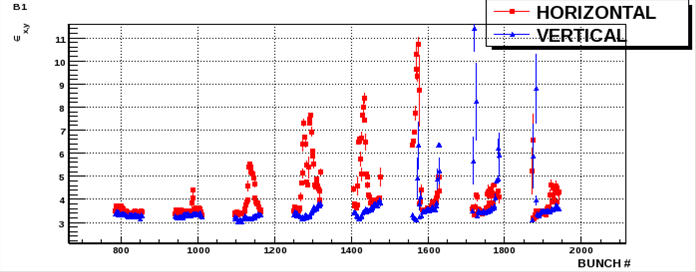 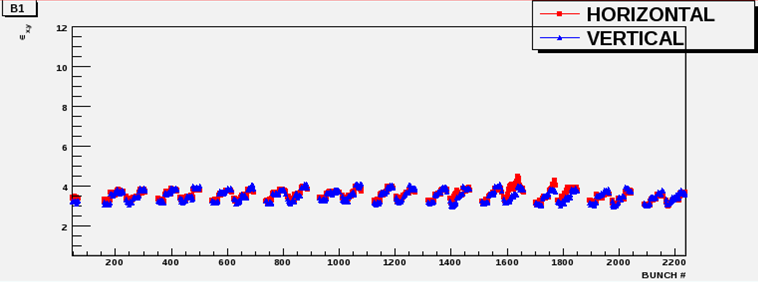 804 bunches some hours of scrubbing
20-6-2011
32
LHC status
Scrubbing: Heat-loads in the arcs
Impressive reduction of the heat load in few hours: results consistent with SEY reduction from 2.5 to <1.8
L. Tavian
Decision taken to go with 50 ns bunch spacing after encouraging scrubbing run
33
20-6-2011
LHC status
Next step – increasing the number of bunches
Issues include:
Running with higher total beam intensity requires much finer control of the beam parameters plus…  
More UFOs
More SEUs 
RF Power Couplers (present limitation)
RF wave-guide flashover (linked to UFOs)
HOM heating of Injection kickers, cryo, collimators.. (total intensity and bunch length dependence)
20-6-2011
LHC status
34
UFO’s: coming thick and fast
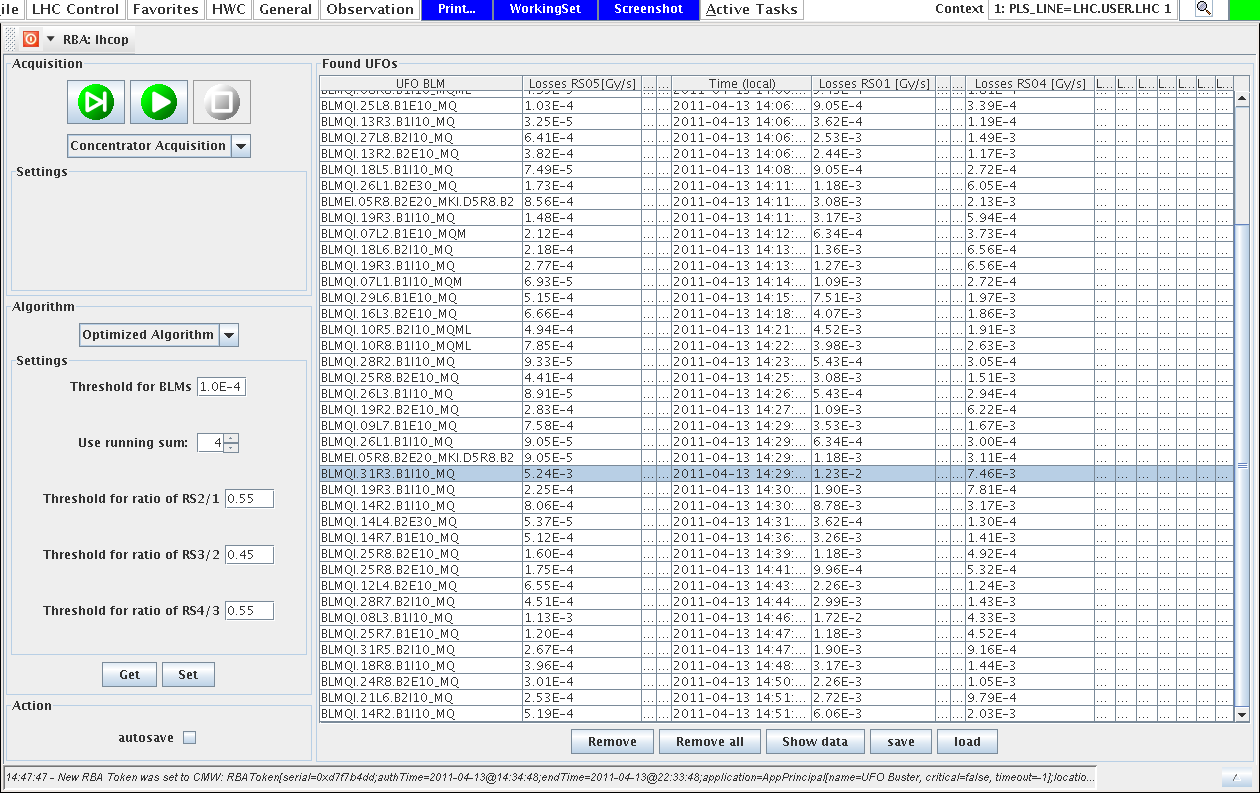 ~90 in 90 minutes – happily most below threshold
20-6-2011
LHC status
35
UFO around injection region
679 UFOs around the injection kickers caused 9 beam dumps.
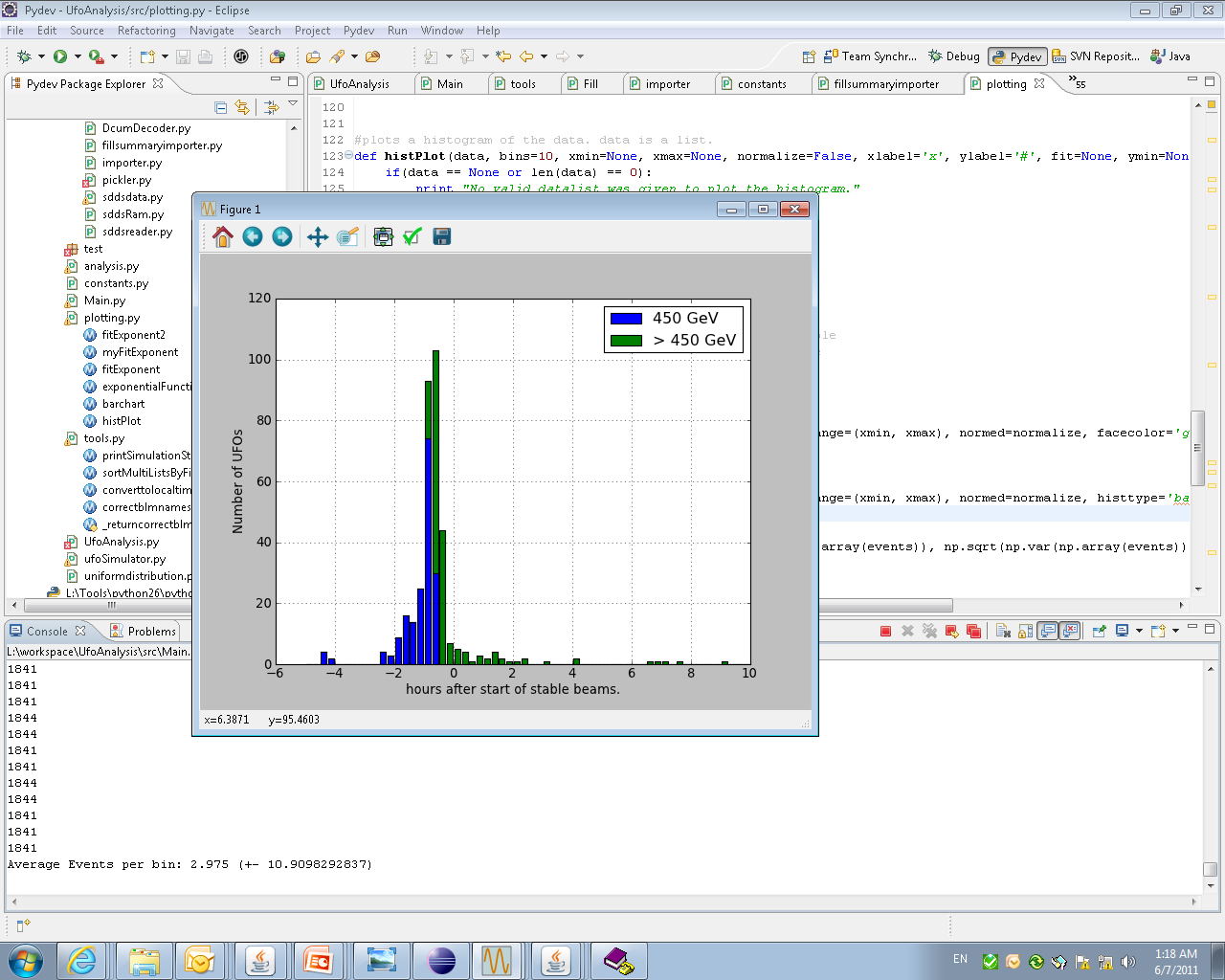 Most of the UFOs around the kickers occur before going tostable beams.
20-6-2011
LHC status
36
Radiation to electronics (SEUs etc.)
US85
Cryogenics controls implicated (among others)
20-6-2011
37
LHC status
Increasing intensity – machine protection
Collimation loss of hierarchy at 450 GeV
Orbit. Regular loss maps performed
72 (108/144) bunches from SPS
Beam quality from injector very important
144 bunches per injection from SPS > 1 MJ down the lines
High temperature superconducting current lead quenched (7th April) 
Invoked quench of 11 magnets
Injection Kicker Flashover (18th April)
Not pretty, heavy beam loss
However…
20-6-2011
LHC status
38
Lifetimes during a fill (1092 bunches)
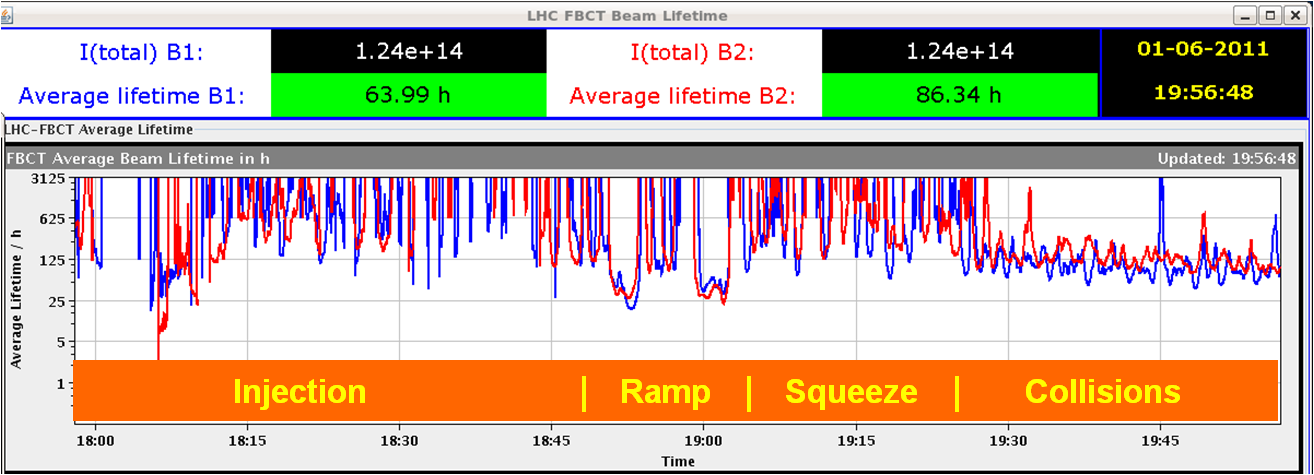 Very good lifetime during the whole process
Hardly visible when we go in collision
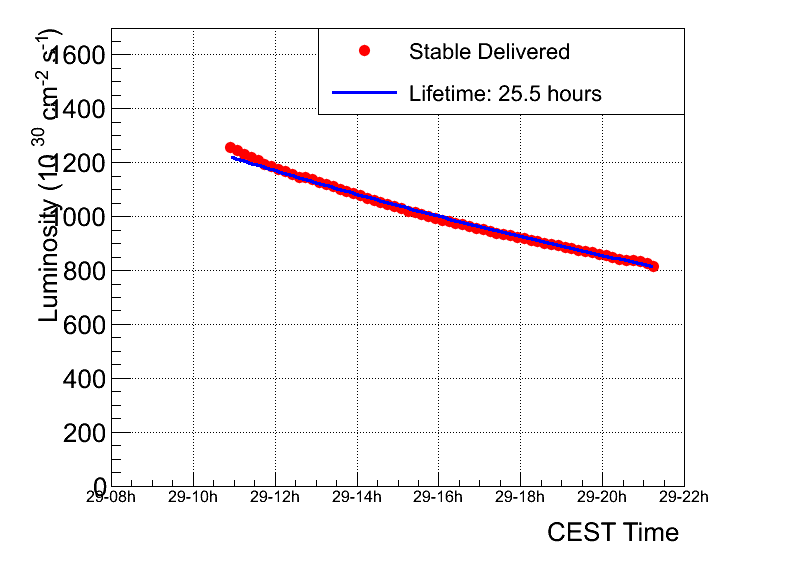 Luminosity lifetime > 20 hours
c/o ATLAS
20-6-2011
39
LHC status
IP8 Luminosity leveling operational
Needed to get to 1 fb-1 in LHCb given the limit in peak luminosity
20-6-2011
40
LHC status
LHC precision front
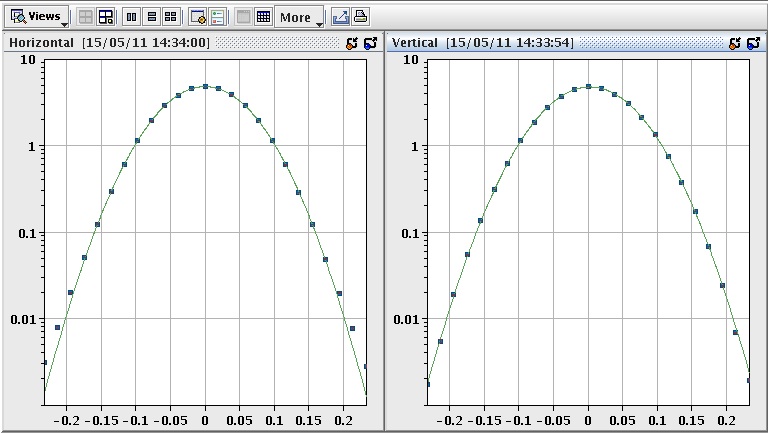 absolute luminosity normalization
 low, well understood backgrounds
 precision optics for ATLAS-ALFA  and TOTEM
VdM scan
IP1 H
IP1 V
precise measurement of the luminous region +
beam intensity  -->   absolute luminosity and 
cross section calibration
currently ~  5 % level,
20-6-2011
LHC status
41
And we’ve been producing some luminosity
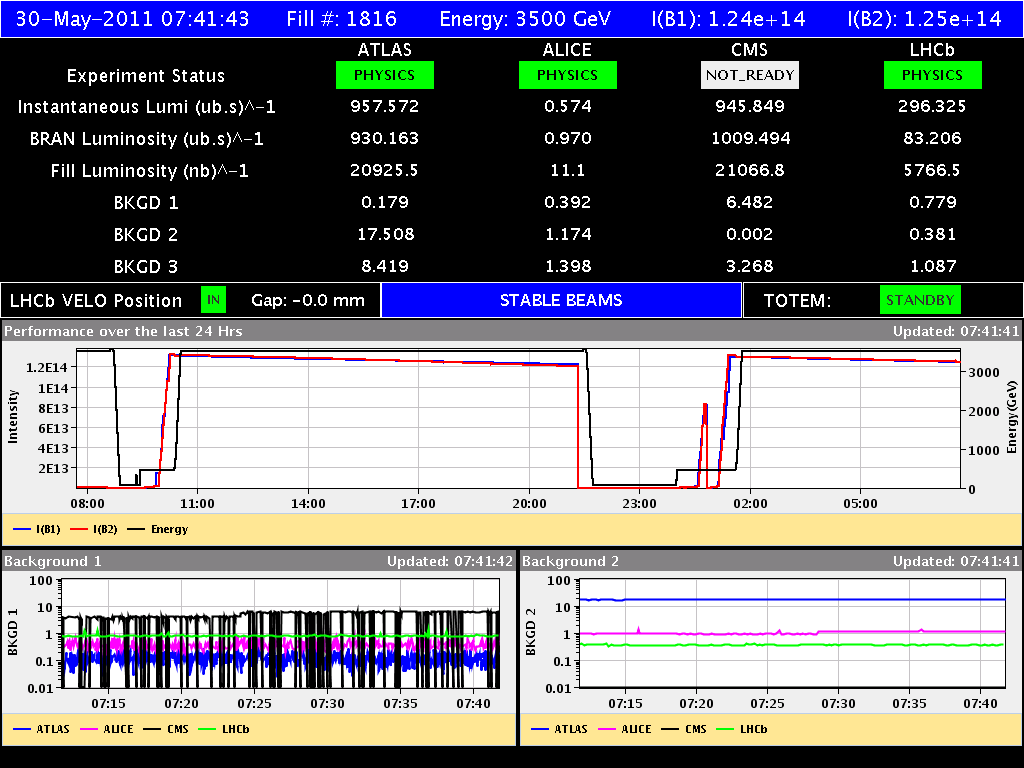 Back to back fills with 1092 bunches
Luminosity 1.2-1.3 x1033cm-2s-1
20-6-2011
LHC status
42
Peak Luminosity
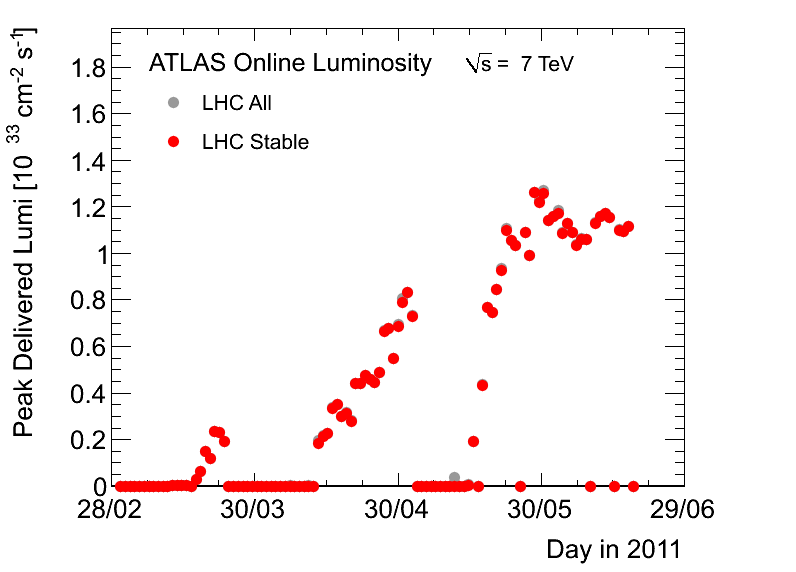 20-6-2011
LHC status
43
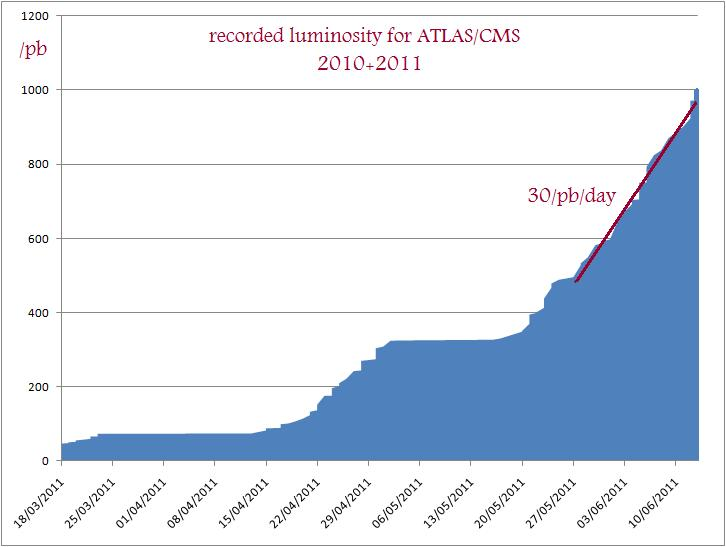 20-6-2011
LHC status
44
Weekly
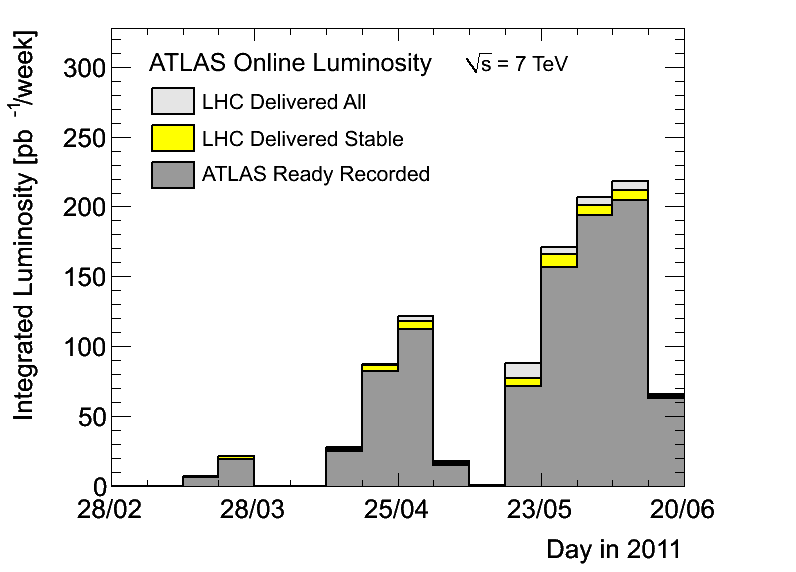 20-6-2011
LHC status
45
LHCb
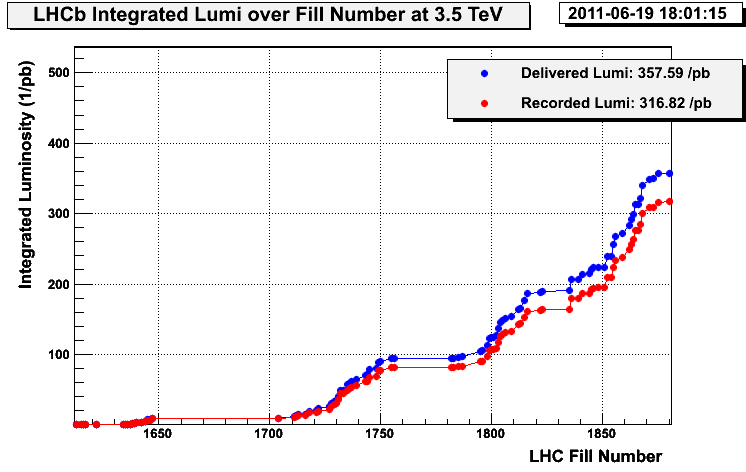 20-6-2011
LHC status
46
Status
20-6-2011
47
LHC status
Week 23 – the week before last!
20-6-2011
LHC status
48
Week 23
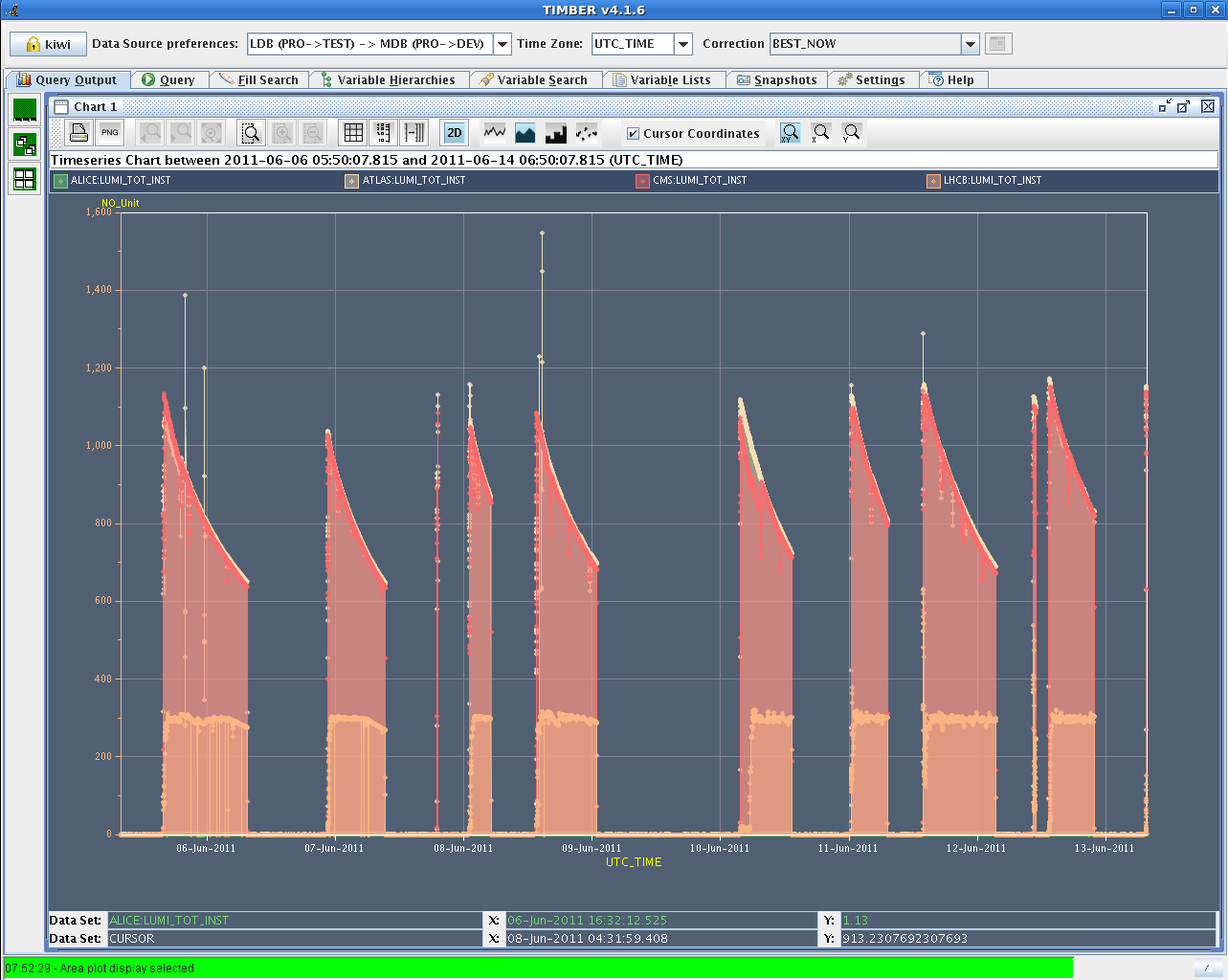 20-6-2011
LHC status
49
Week 23
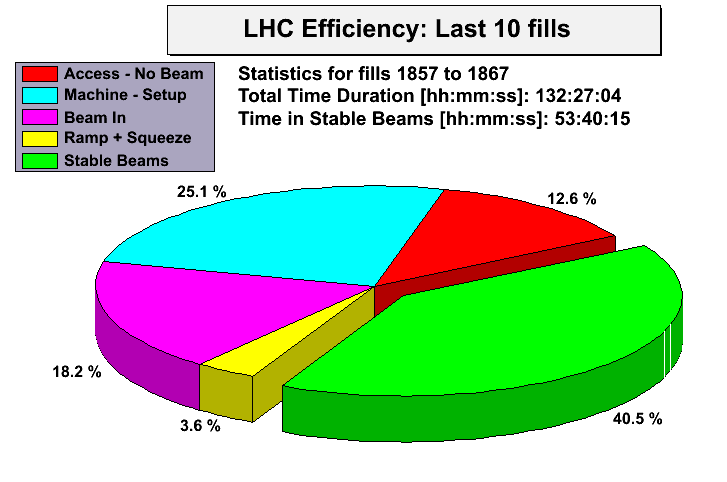 20-6-2011
LHC status
50
It is not always easy!  A day in June.
Injection preparation for 144b
Collimator temperature
QPS noise  quench
Cryo S56
Cryo S34
UFO IR2
RF arc
And let’s not mention last week.
LHC status
20-6-2011
51
Outlook for 2011 (protons)
110 more days at >1033 cm-2s-1 and an efficiency for physics (Hubner factor) of 0.2 gives another 2 to 3 fb-1
Main known unknowns: UFOs and SEU
25 ns studies to come during MDs (to sort out injection and beam stability issues) and possibly an operational development period to validate scrubbing and future operation
52
20-6-2011
LHC status
Outlook for 2011 (Pb)
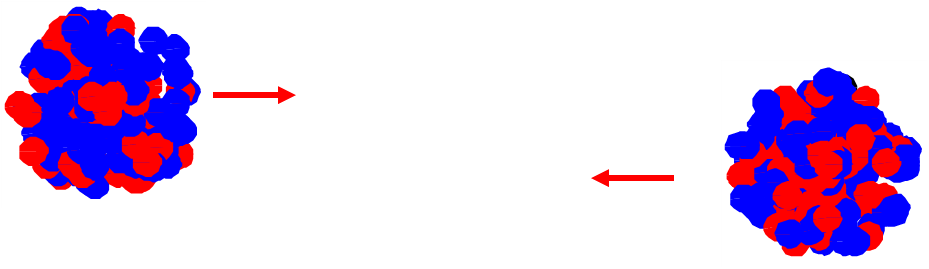 Number of bunches vs. bunch population
Possibility to reach 540 bunches but likely limited to nominal bunch population

Optics
Take over ATLAS and CMS β* from protons
Squeeze ALICE to same value β*= 1.5 m  - 2 days setup

Could reach peak luminosities in the range of 1 to 1.4×1026 cm-2s-1 and integrate 30 to 50 mb-1

Short run more sensitive to any prolonged machine problems
20-6-2011
53
LHC status
Testing p-Pb in 2011
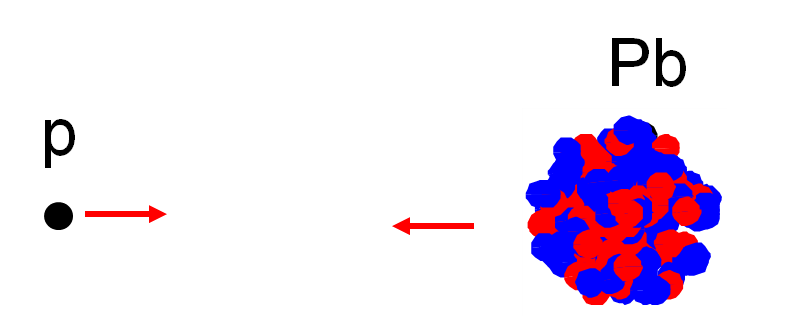 Important to resolve uncertainties regarding feasibility, Pb intensity limit from unequal revolution frequencies at injection, ramp
Modulation of long-range beam-beam, transverse feedback, tune-control … 

Crucial questions are related to injection and ramping
Effects of protons (say 10% of nominal) on one Pb bunch 
Inject few Pb bunches against some convenient p filling scheme 
Possible in 2011 (OK in 2012)
Detailed planning of MD being worked out
20-6-2011
54
LHC status
2012
Physics data-taking until end of 2012
Following measurements of the copper stabilizers resistances during the Christmas stop, we will re-evaluate the maximum energy for 2012 (Chamonix 2012)
Baseline is probably 50 ns
Better emittances from injectors with potential to push lower, better performance for a given total beam intensity
Possible to push up bunch intensity
But first see what 25 ns brings…
Given up making predictions of integrated luminosity!
20-6-2011
LHC status
55
Conclusions
The LHC is a beautiful machine (although some times temperamental) – a real testament to those that built it.
High intensity was known to require more careful control of the machine parameters and to potentially bring a host of other issues into play
Work very much in progress
50 ns has proven to be a good choice - more potential
> 1 fb-1 delivered to ATLAS and CMS 
~0.36 fb-1 delivered to LHCb 
How much higher in peak luminosity we can go for ATLAS and CMS will depend on extent of UFOs, SEUs etc.
Aiming for 1380 bunches…
20-6-2011
LHC status
56